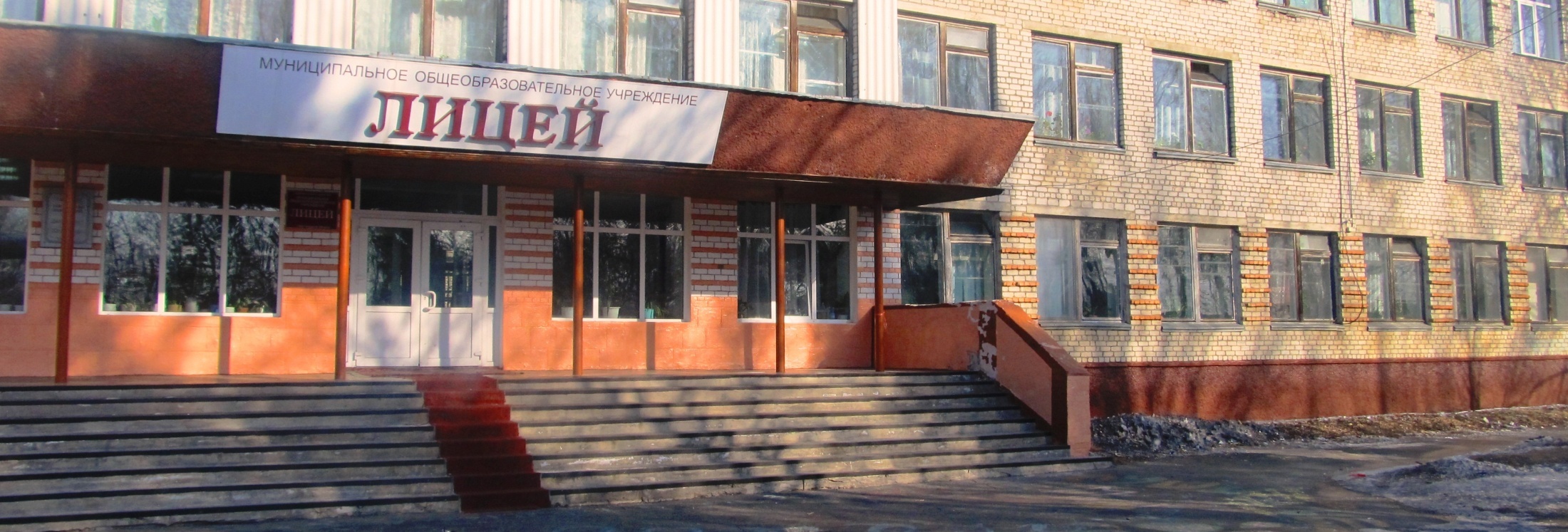 Муниципальное общеобразовательное бюджетное учреждение Лицей города Зеи
2017
Реализация проекта «Школа бизнеса»  как средство профессионального  самоопределения обучающихся
Актуальность проекта
Без полноценного экономического образования сегодня невозможно обеспечить включение человека в такие социальные группы, как семья, трудовой коллектив и некоторые другие.
Идея проекта предлагает концептуальную новизну решения проблемы – введение экономического образования в школе, но не просто на теоретическом уровне, а с важной практической составляющей.
Цель проекта - реализация инновационной программы дополнительного экономического образования «Школа бизнеса» для отработки новых технологий и экономического содержания обучения и воспитания.
Цель программы - способствовать профессиональному самоопределению учащихся, формированию личности, развивать интеллектуальные и практические умения учеников в области предпринимательства и экономики.
Особенности образовательной программы «Школа бизнеса»
глубокая практическая направленность

межпредметные связи 

практические разработка бизнес - плана
Информационная  встреча с обучающимися
Встреча неработающей молодежи города с директором Центра занятости населения
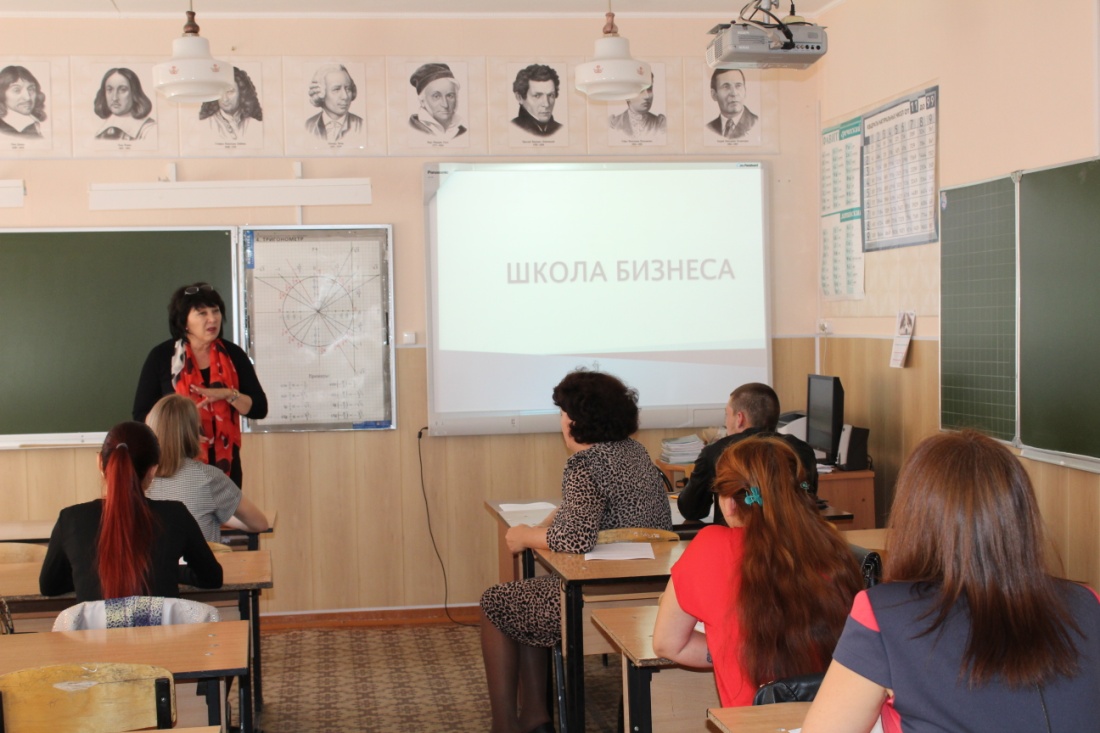 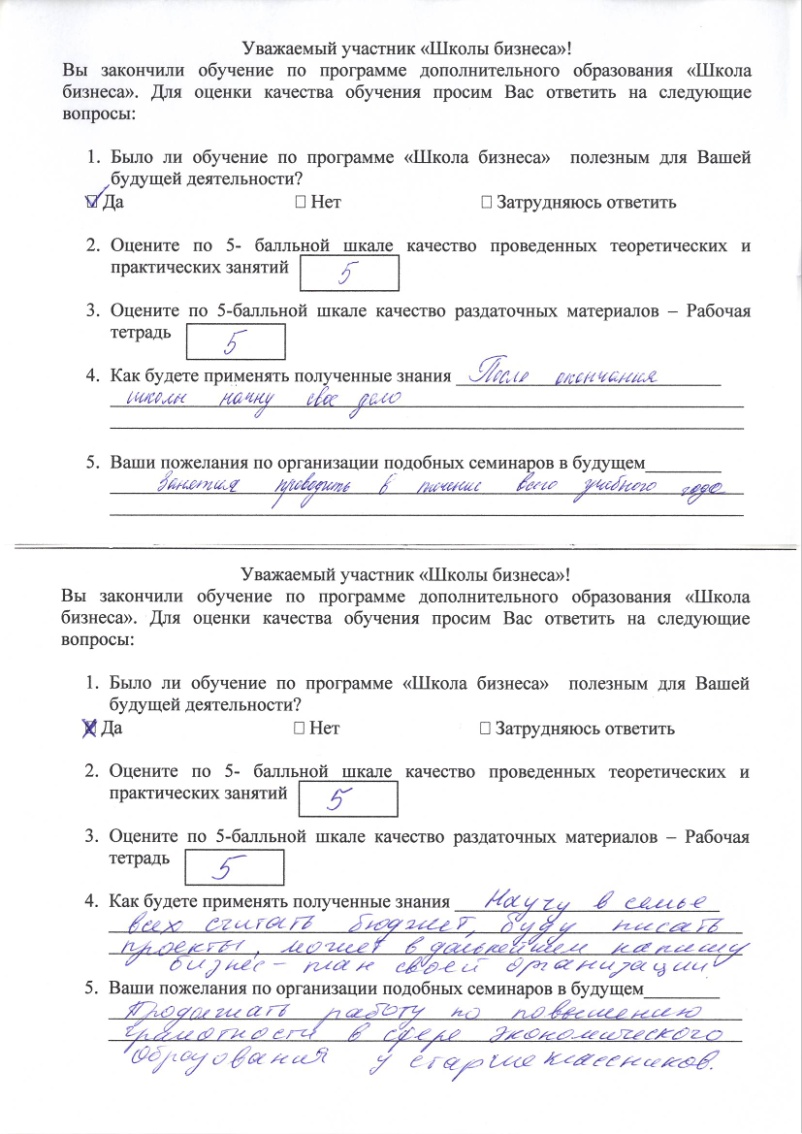 Анкеты
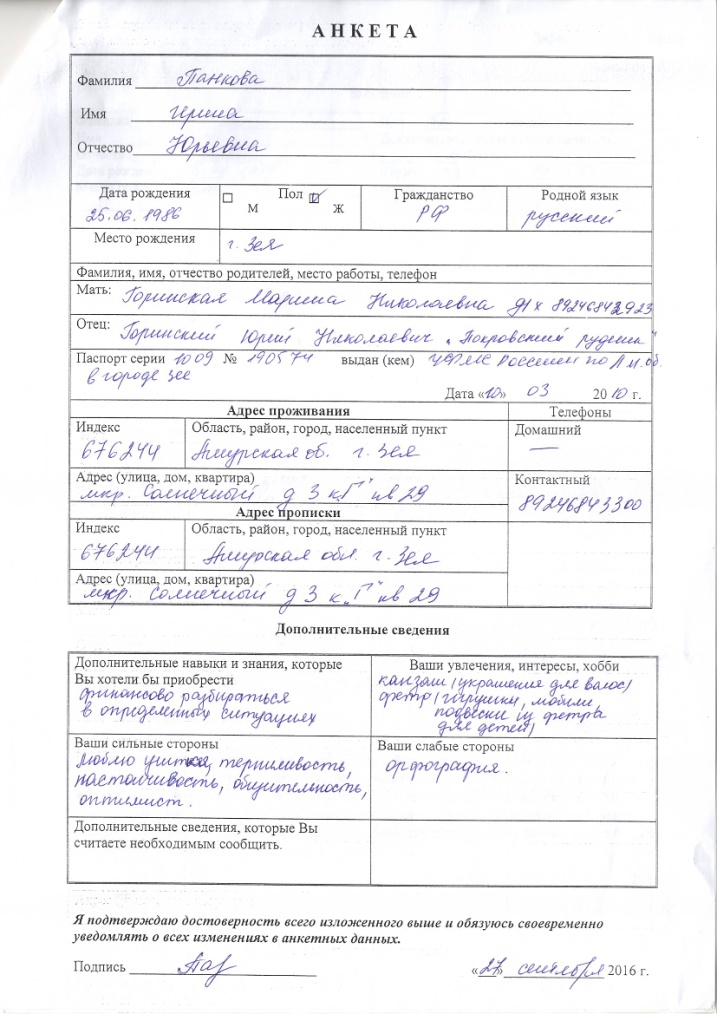 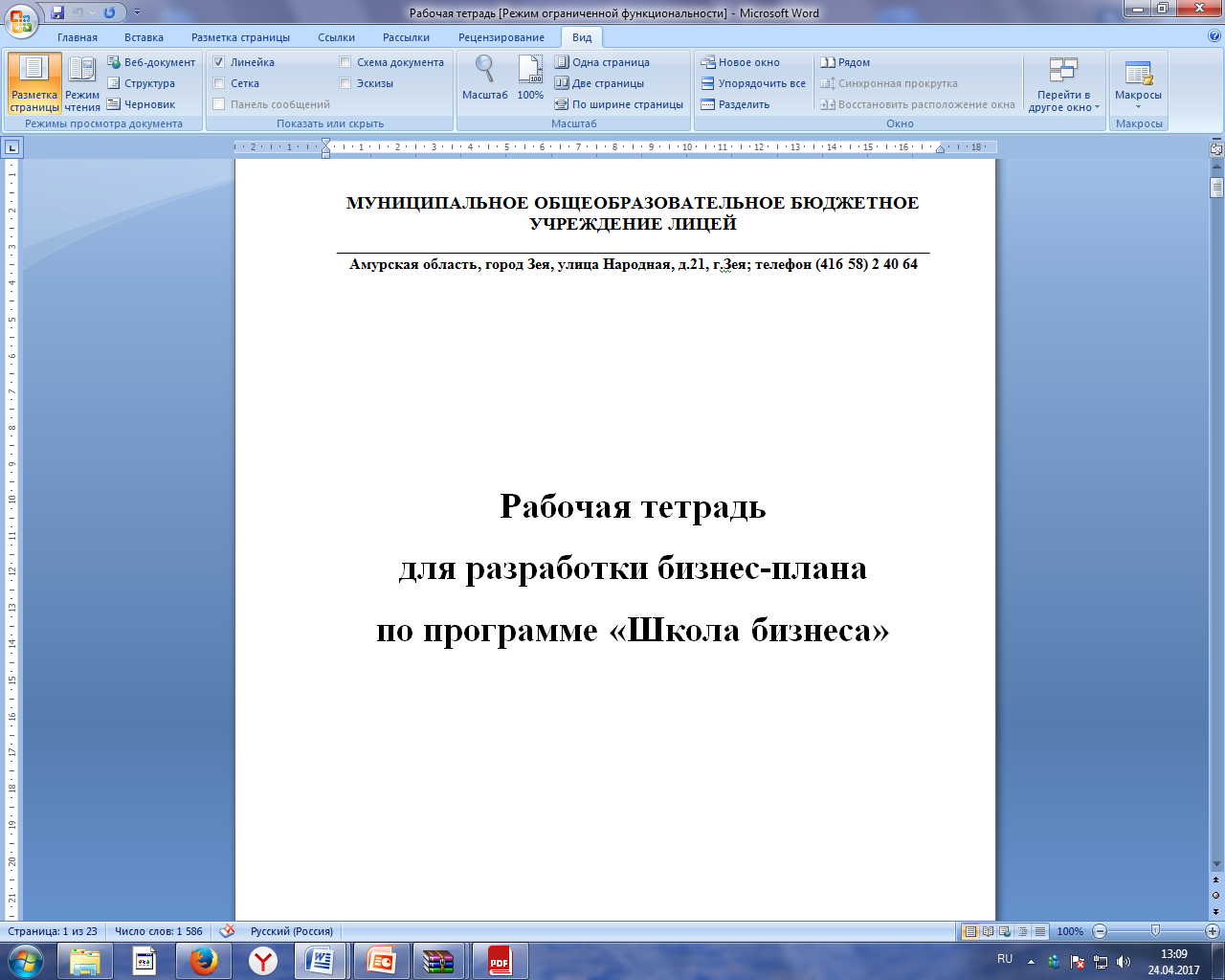 Содержание рабочей тетради
Пояснительная записка                                    3
Содержание бизнес-плана                               4
Алгоритм создания собственного дела          5
Титульный лист бизнес-плана                        6
Резюме бизнес-плана                                       7
Описание продукции (услуги)                        9
Маркетинговый план                                     11
Производственный план                               16
Организационный план                                19
Анализ рисков                                                20
Финансовый план                                          21
Эффективность проекта                               23
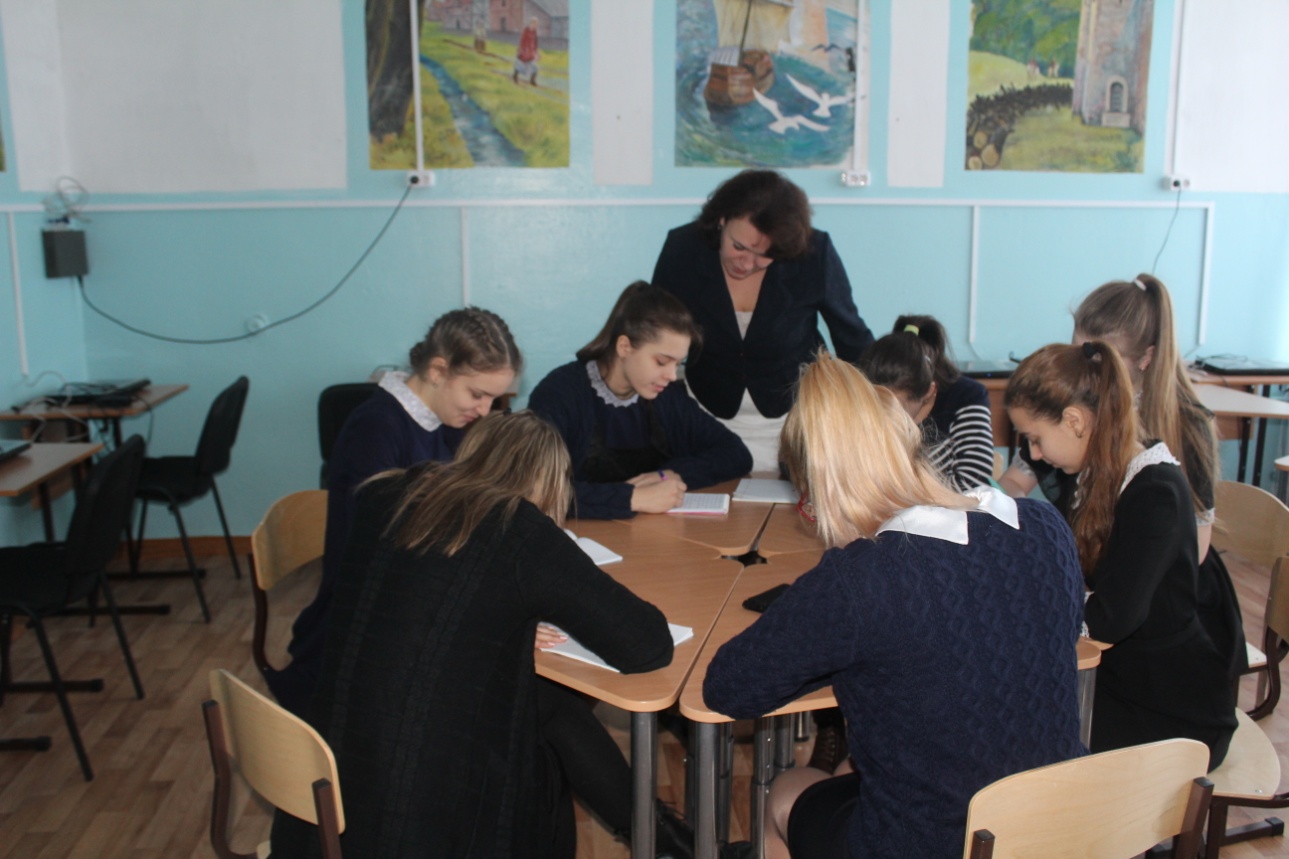 Занятие в микрогруппе
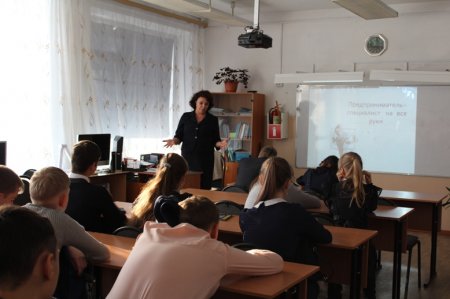 Общее занятие
Репетиция защиты проектов
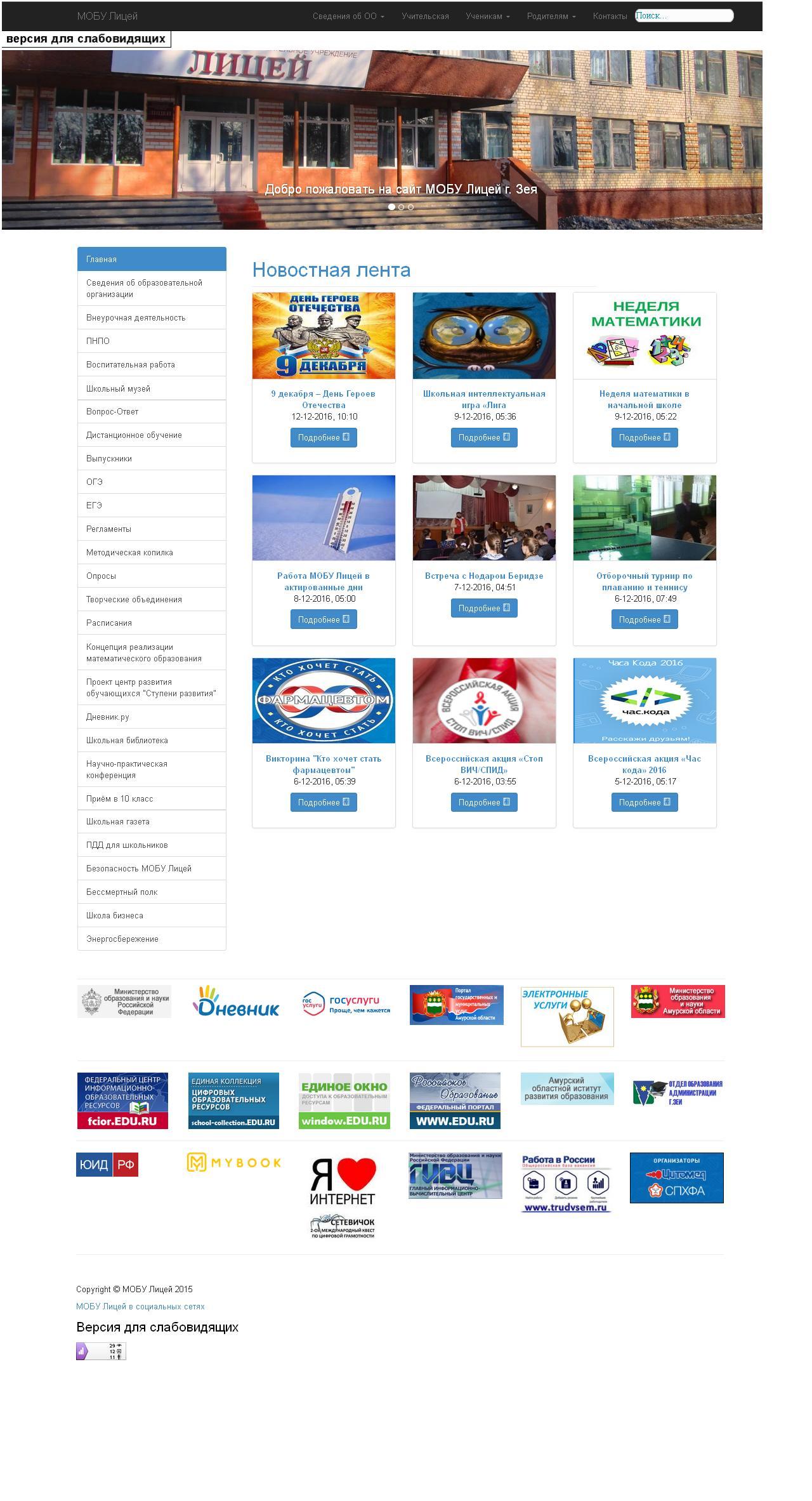 Тиражирование инновационного опытасайт МОБУ Лицей города Зеи:zeya-liceum.ru
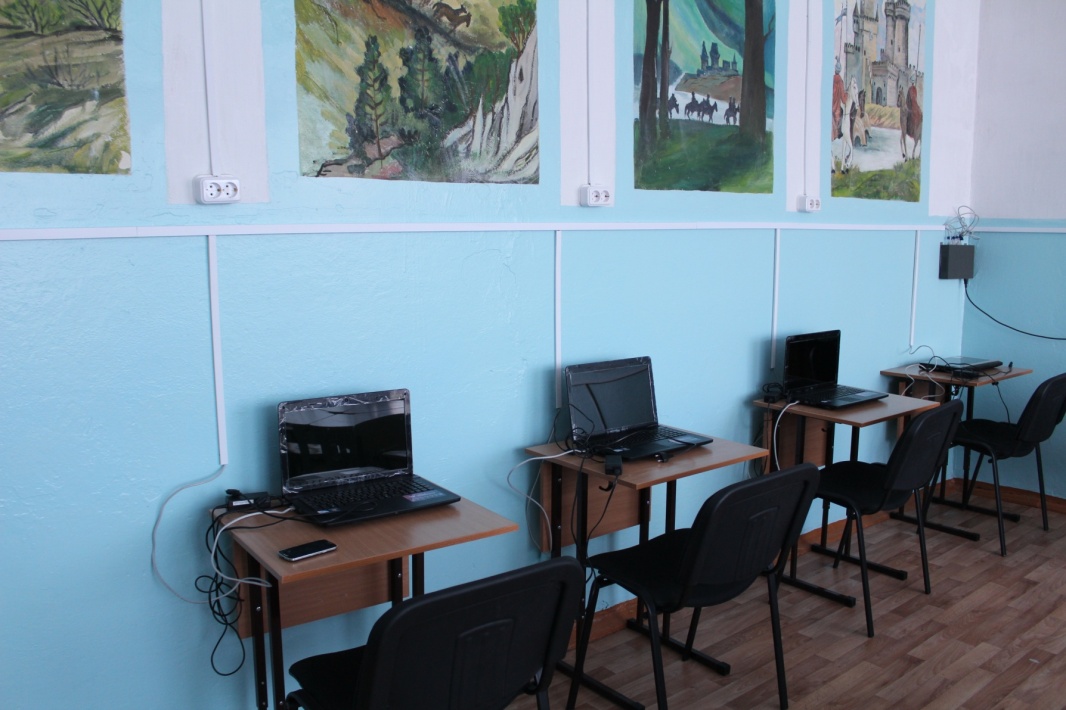 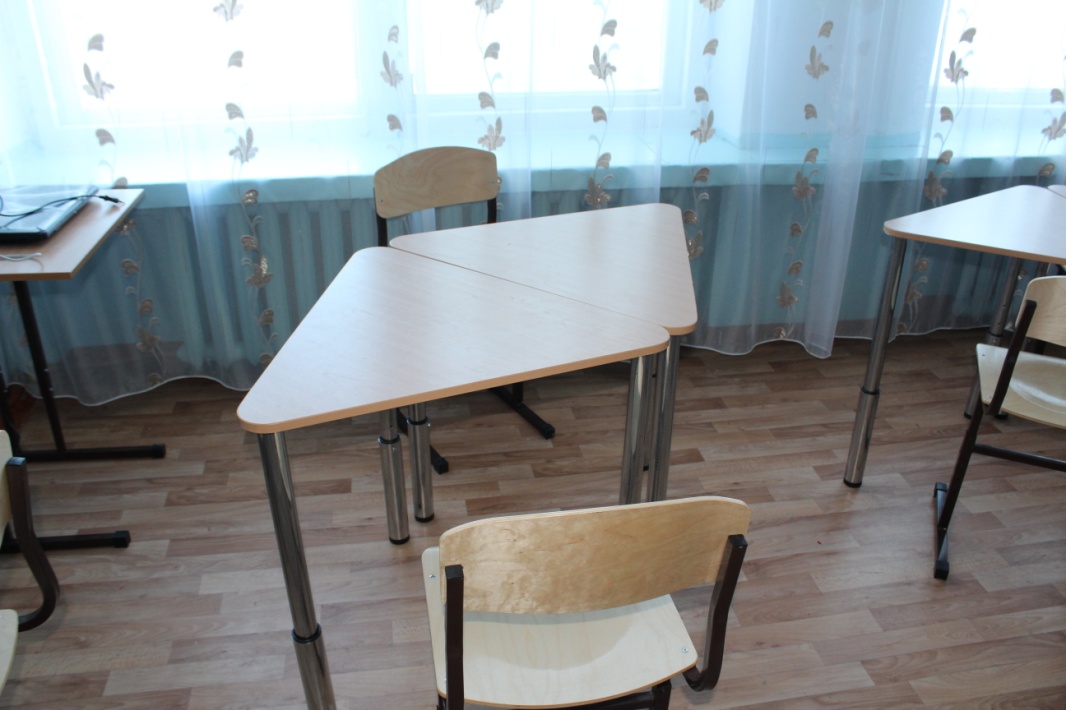 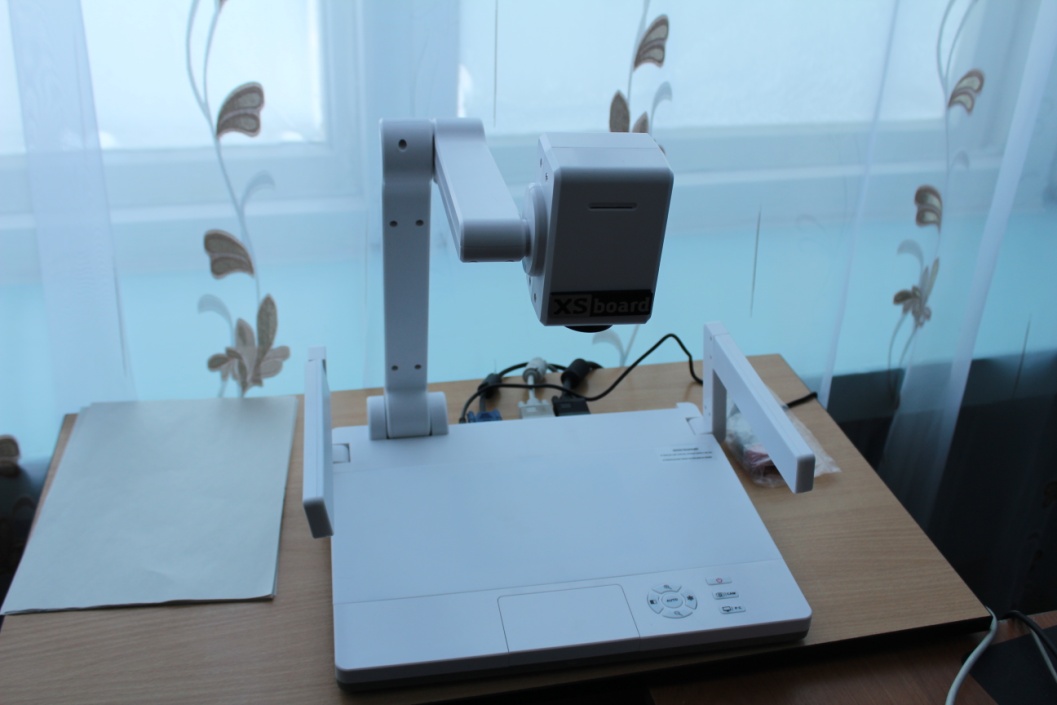 Реализация проекта «Центр развития обучающихся СТУПЕНИ РАЗВИТИЯ»
Цель проекта: Разработка и апробация комплексной  модели на базе МОБУ Лицей Центра для психолого-педагогического сопровождения процесса непрерывного развития детей с разными образовательными потребностями (одаренными, детьми группы «учебного риска», детьми с ограниченными возможностями здоровья)
обучающиеся
с ОВЗ
одаренные
Группа «учебного риска»
Специализированный кабинет
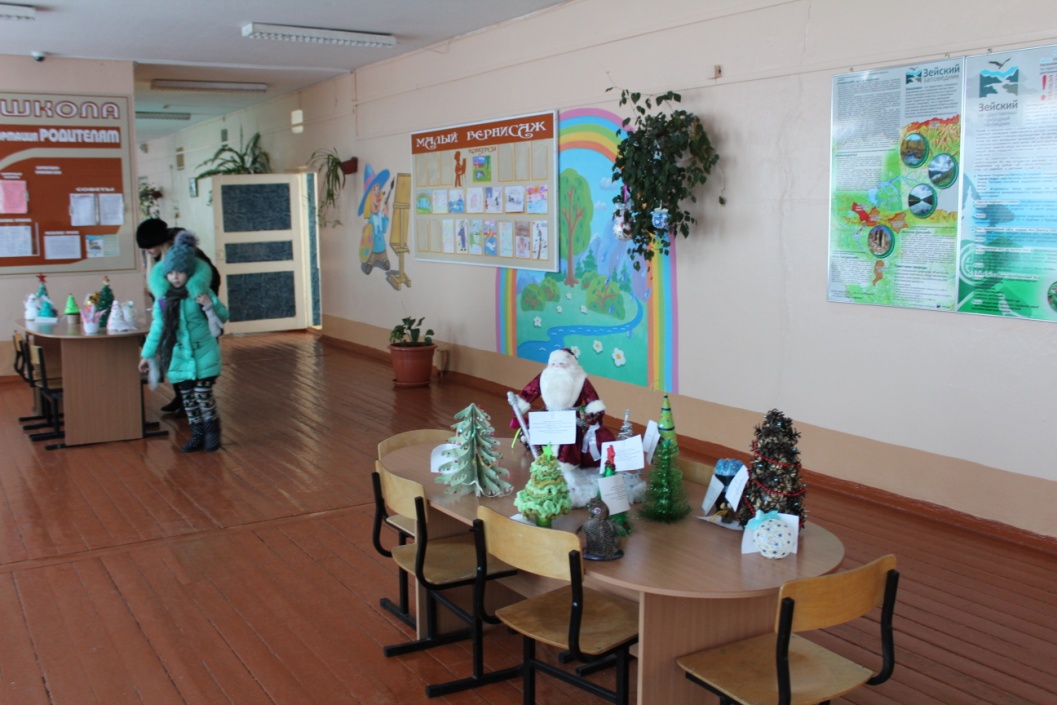 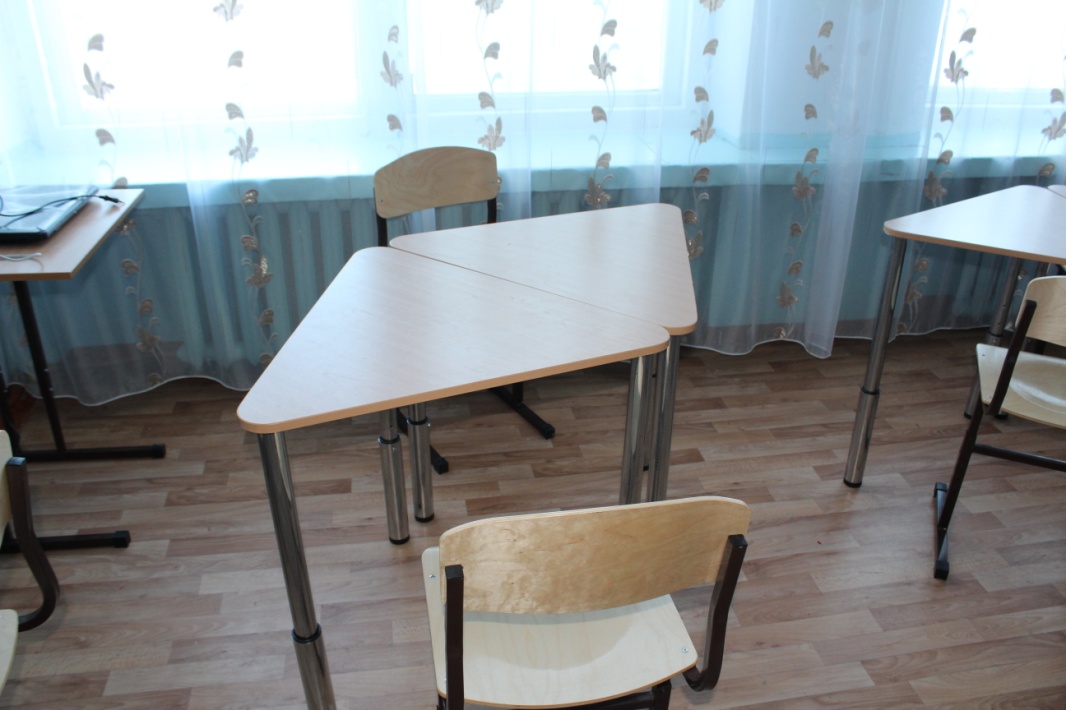 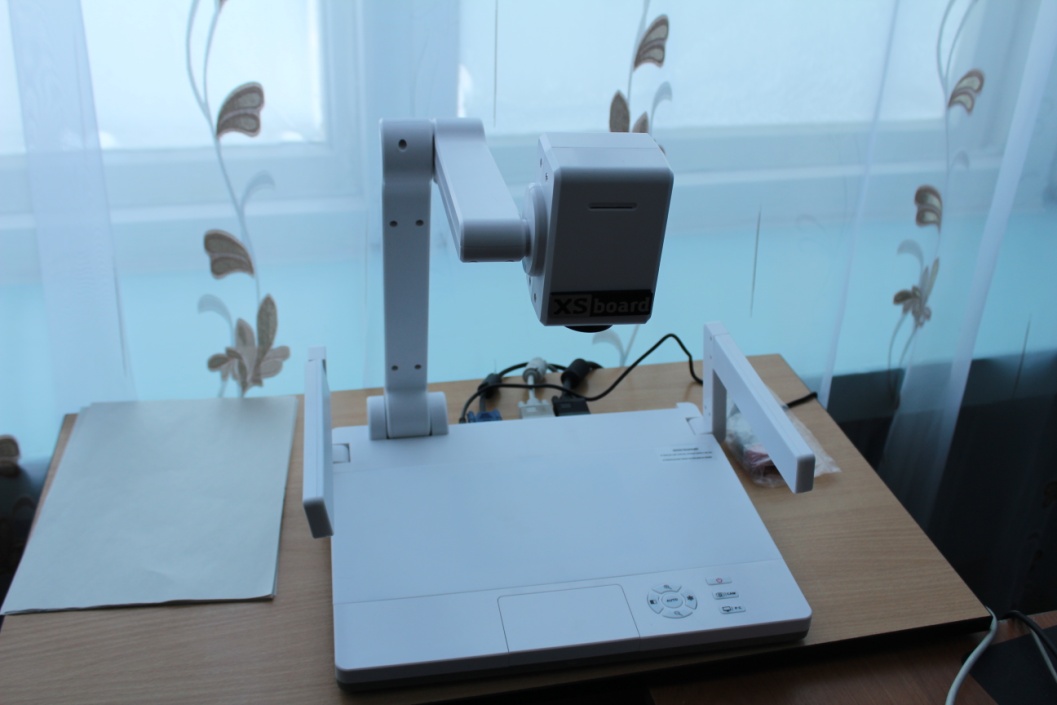 1 направление -общешкольная интеллектуальная игра «Лига знаний»
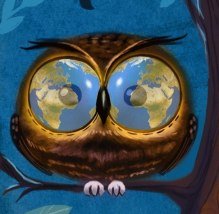 2 направление - проведение творческих мастерских и интеллектуально-познавательных занятий
Проведение творческих мастерских и интеллектуально-познавательных занятий
Проведение творческих мастерских и интеллектуально-познавательных занятий
3 направление - проект «Шахматы для всех»
4 направление – участие в предметных конкурсах
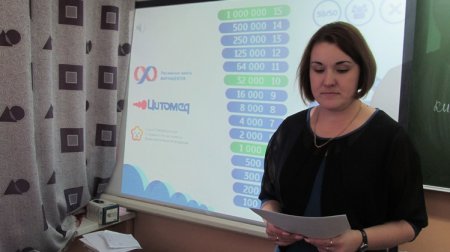 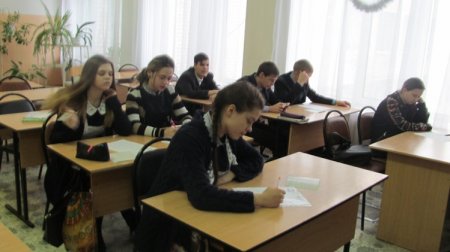 5 направление – обучение детей с ОВЗ
Индивидуальные учебные планы;
Дистанционное обучение;
Внеурочная деятельность (в рамках введения ФГОС НОО для обучающихся с ОВЗ)
6 направление – «Родителям о детях»
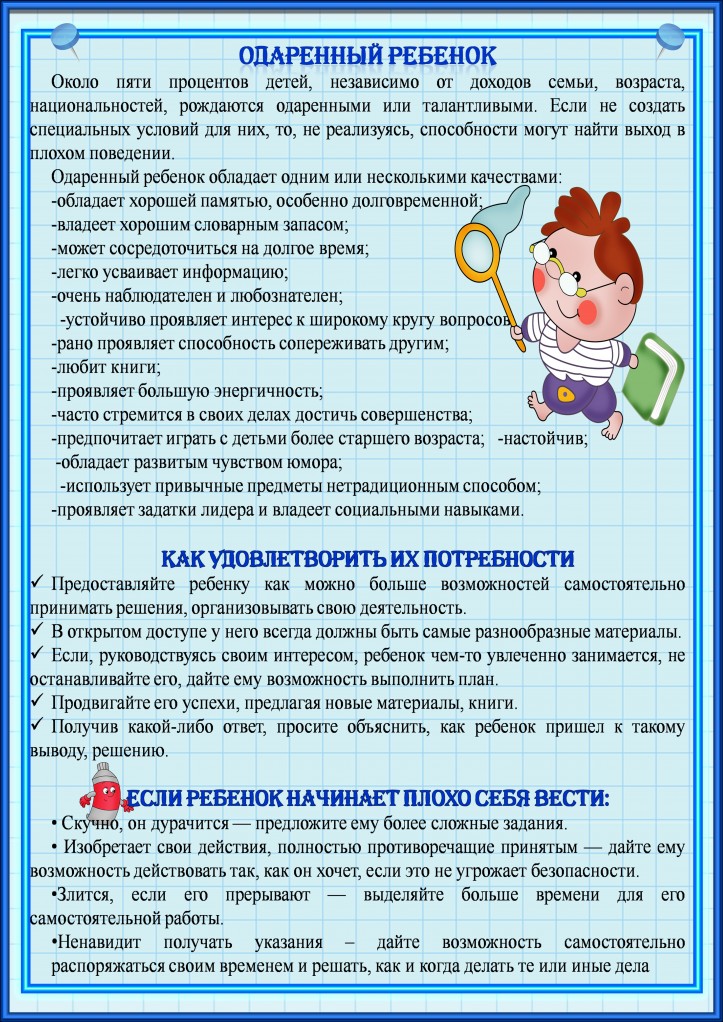 Мастер-классы;
Мини родительские собрания;
Индивидуальные беседы и т.д.
7 направление –  кружок «Робототехника»
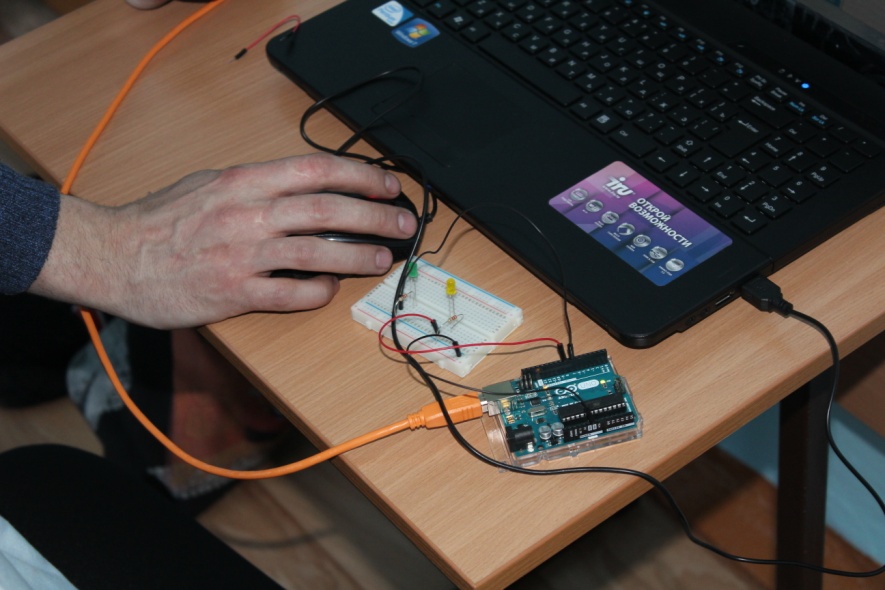 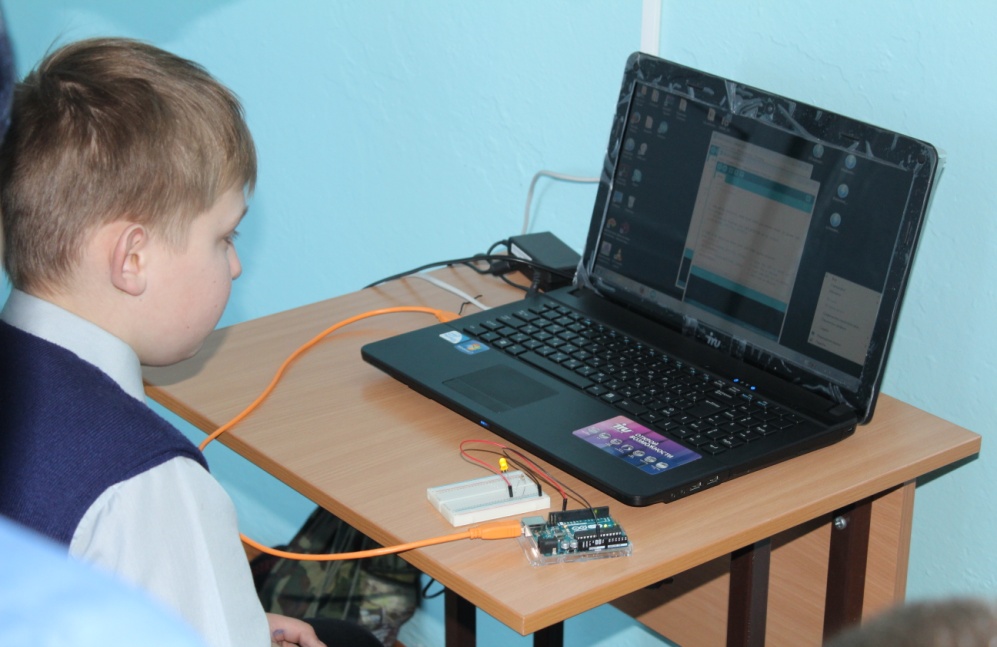 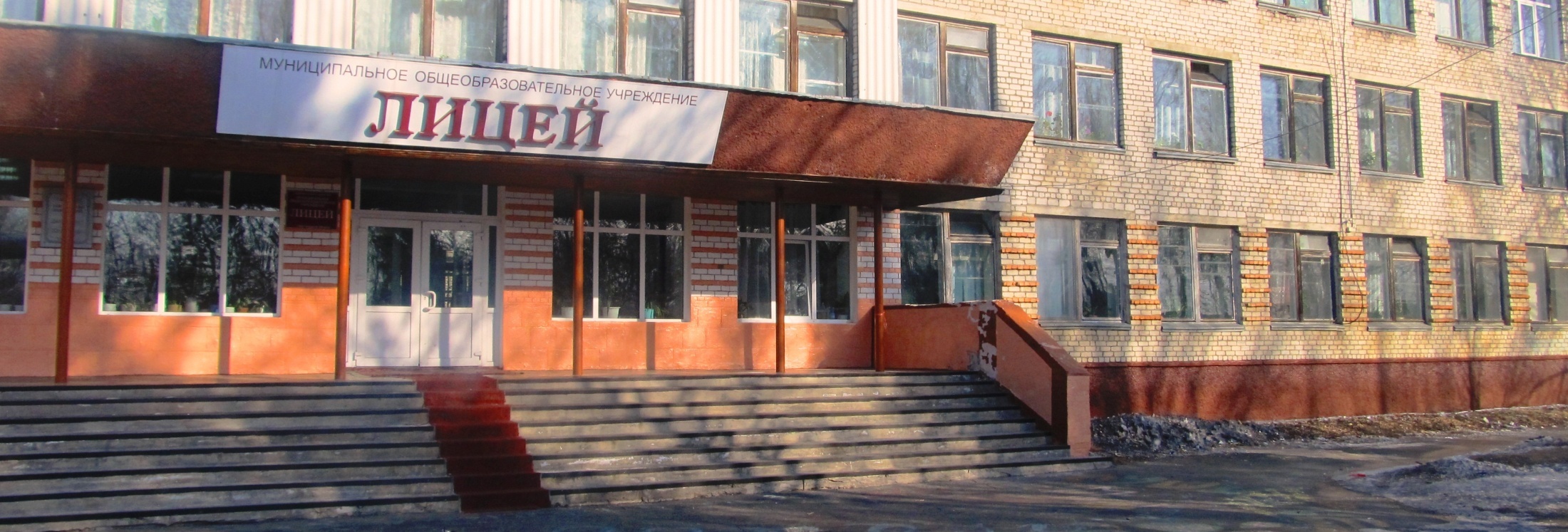 Спасибо за внимание!